RÉNOVATION DE LA FILIÈRE CARROSSERIE
PLAN NATIONAL DE FORMATION

 JEUDI 3 AVRIL 2025

GROUPE GRUAU 

SAINT BERTHEVIN
CAP CONSTRUCTION ET AMÉNAGEMENT DE VÉHICULES
Baccalauréat Professionnel CONSTRUCTION ET AMÉNAGEMENT DE VÉHICULES

BTS CONSTRUCTION ET AMÉNAGEMENT DE VÉHICULES
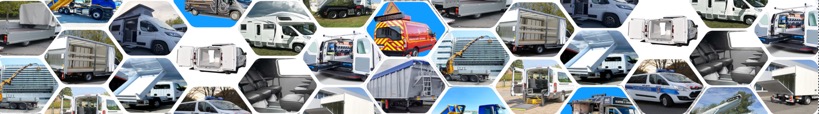 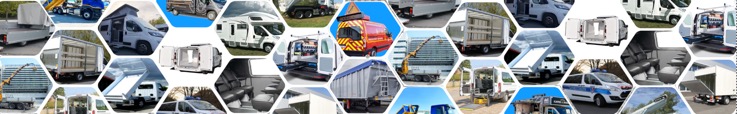 Activités liant la « construction » et l’atelier
en baccalauréat professionnel
Jean-Philippe DELBOY, enseignant en BP au lycée , académie d’Orléans Tours
Vincent DEVEWER, enseignant en BP au lycée Henri Senez, Hénin-Beaumont, académie de Lille
Laurent TONNA, enseignant en BP au lycée Germaine Tillon, Montbéliard, académie de Besançon
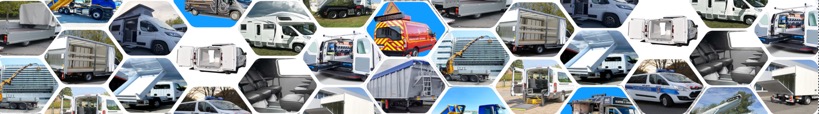 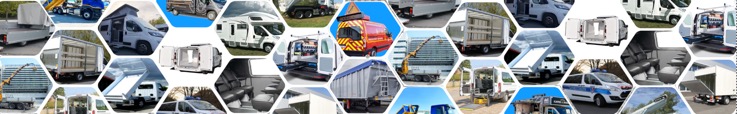 PNF 3 AVRIL 2025 GRUAU
Activités liant
la « construction » et l’atelier
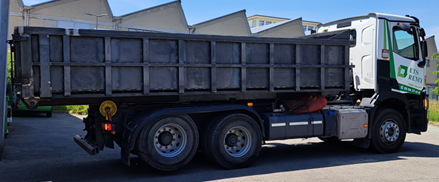 6. Découverte assemblage thermique sur aluminium, inox
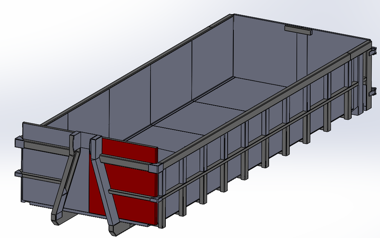 1. Réalisation d’une conception détaillée de pièces simples
5. Aménagement intérieur d’un véhicule
2. Débit et mise en forme avec programmation
3. Réalisation d’assemblage simple sur véhicule
ANNÉE DE PREMIÈRE
Activités liant
la « construction » et l’atelier
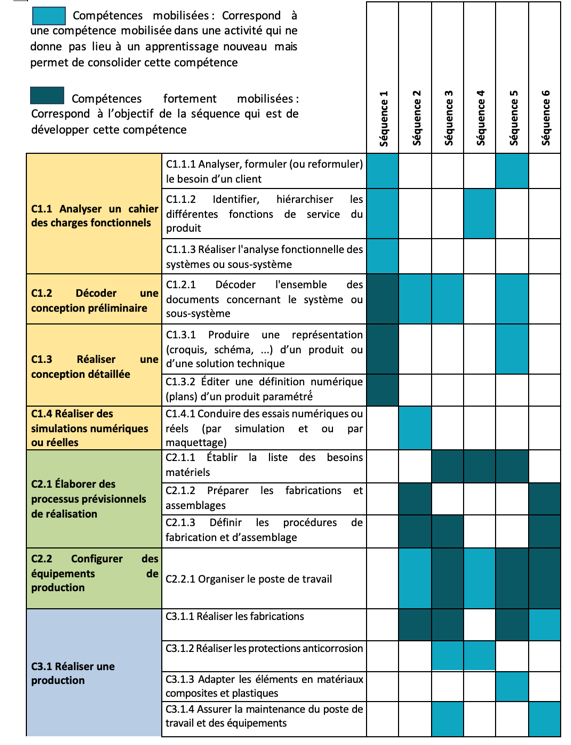 COMPÉTENCES VISÉES
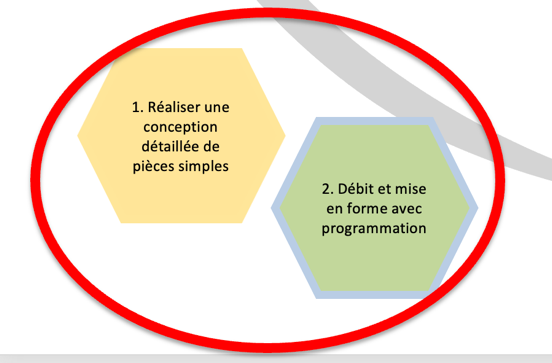 1. Réalisation d’une conception détaillée de pièces simples
Activités liant
la « construction » et l’atelier
Relation pôle 1 Analyse fonctionnelle et structurelle / pôle 2 préparation des processus de fabrication industrielle
Exemple d’activité professionnelle Problématique:
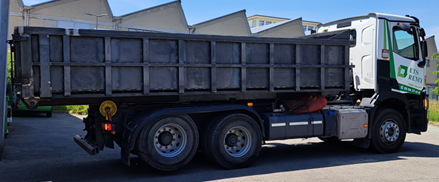 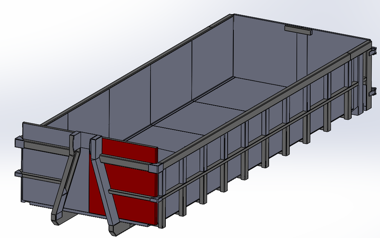 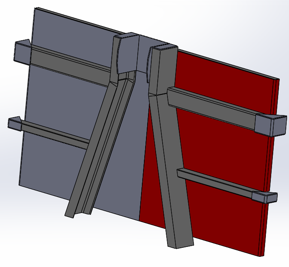 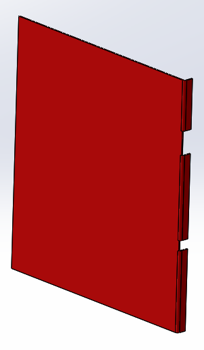 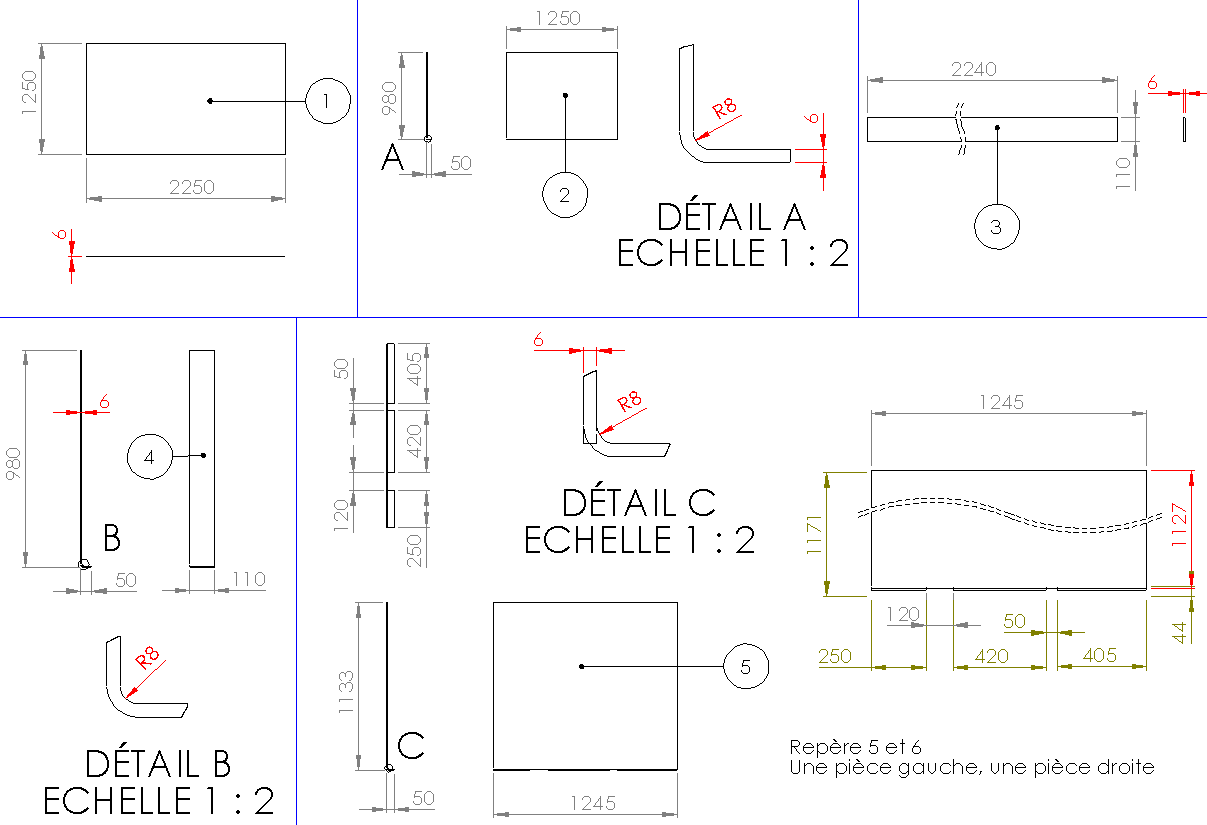 1. Réalisation d’une conception détaillée de pièces simples
Analyse d'un système ou sous système
Activités liant
la « construction » et l’atelier
Relation pôle 1 / pôle 2
1. Réalisation d’une conception détaillée de pièces simples
Représentation en phase d'analyse et de définition
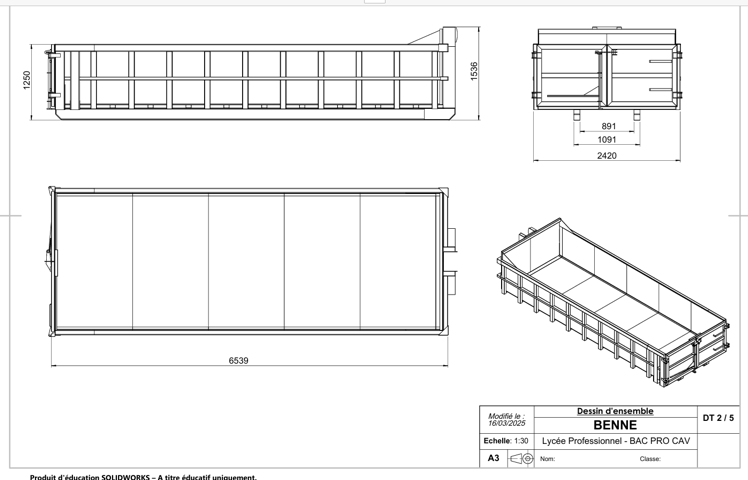 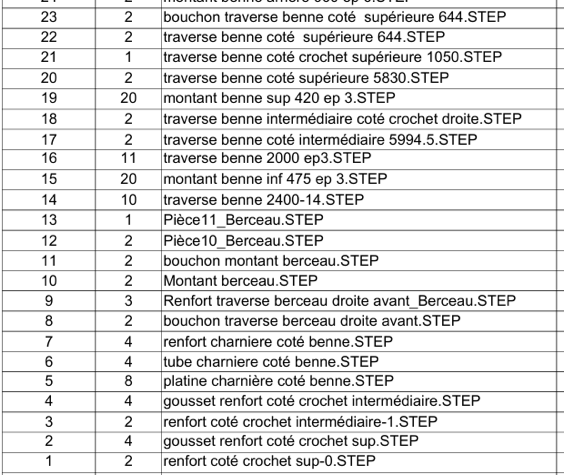 Activités liant
la « construction » et l’atelier
Relation pôle 1 / pôle 2
1. Réalisation d’une conception détaillée de pièces simples
Analyse d'un élément
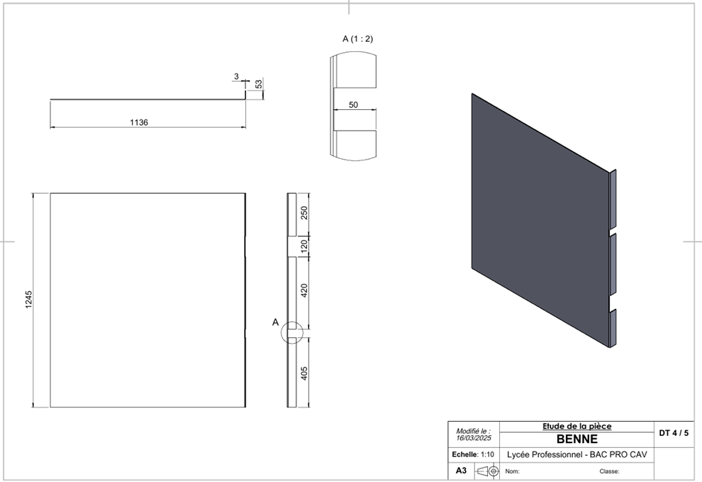 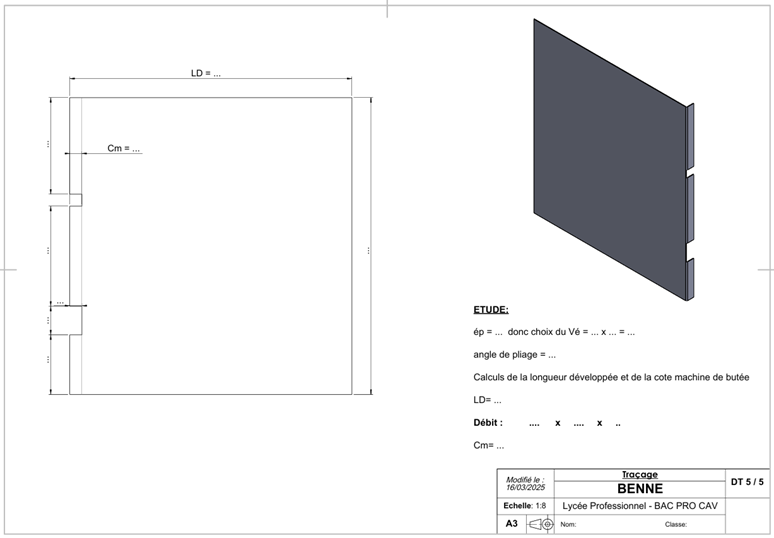 Activités liant
la « construction » et l’atelier
Relation pôle 1 / pôle 2
Représentation en phase d'analyse et de définition
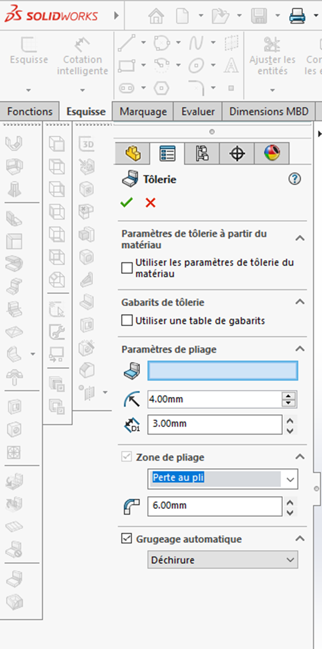 Méthode de travail
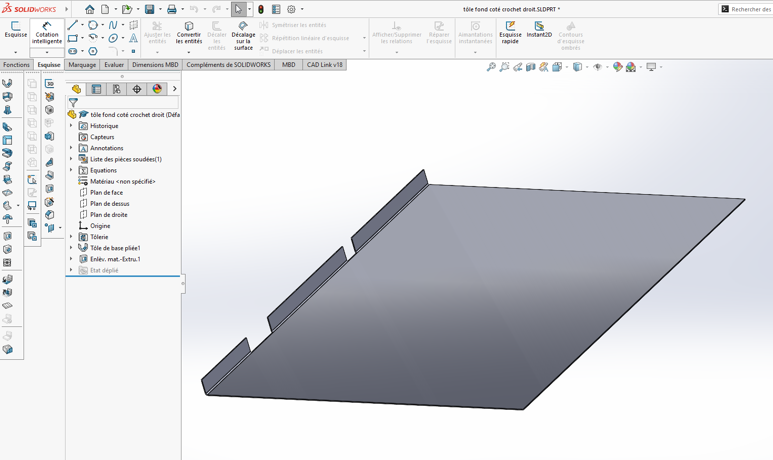 1. Réalisation d’une conception détaillée de pièces simples
Activités liant
la « construction » et l’atelier
Relation pôle 1 / pôle 2
1. Réalisation d’une conception détaillée de pièces simples
Représentation en phase d'analyse et de définition
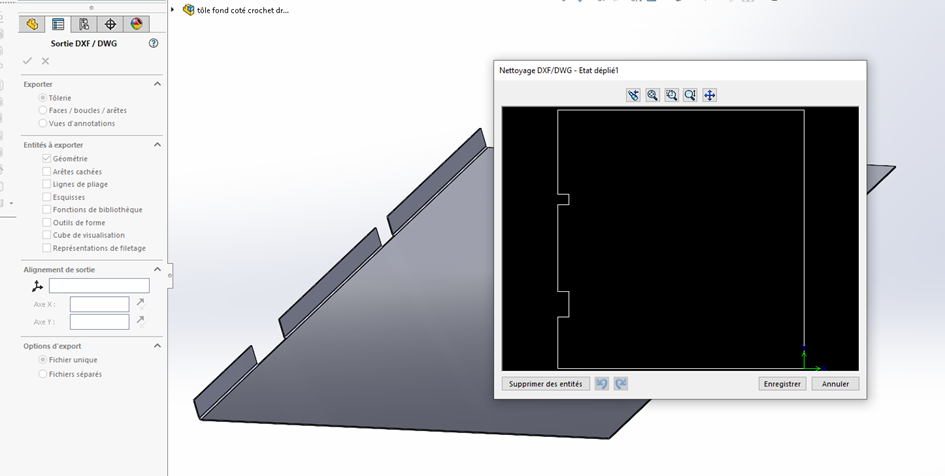 Activités liant
la « construction » et l’atelier
Représentation 2D à partir d’un modèle numérique 3D
1. Réalisation d’une conception détaillée de pièces simples
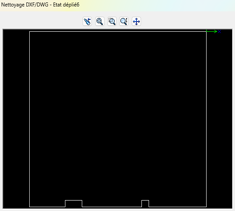 Méthode de travail
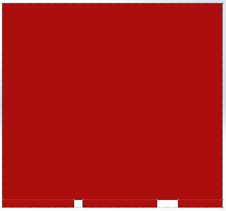 Enregistrement au format de dialogue avec la CFAO (.DXF, .DWG…)
Développement du profil plié avec vérification des dimensions
2. Débit et mise en forme avec programmation
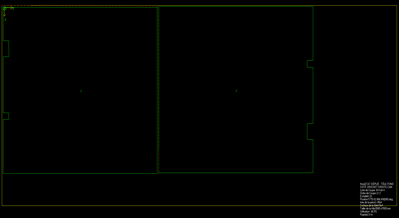 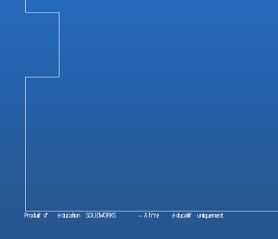 Nettoyage du plan, vérification des contours, reconnaissance du profil à découper…
Imbrication dans le format de tôle disponible
Activités liant
la « construction » et l’atelier
Relation pôle 2 préparation des processus de fabrication industrielle / pôle 3 réalisation, contrôle et validation de la production
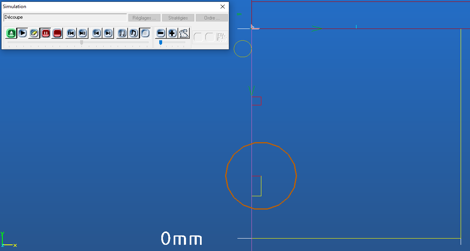 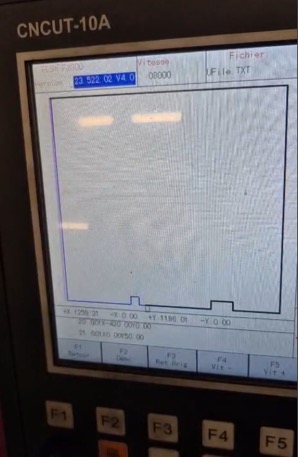 Simulation sur poste informatique 
(salle de préparation).
Simulation sur poste de travail  (écran machine).
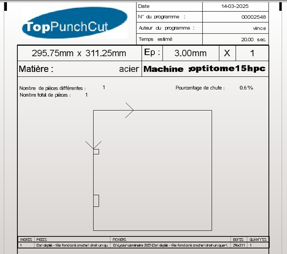 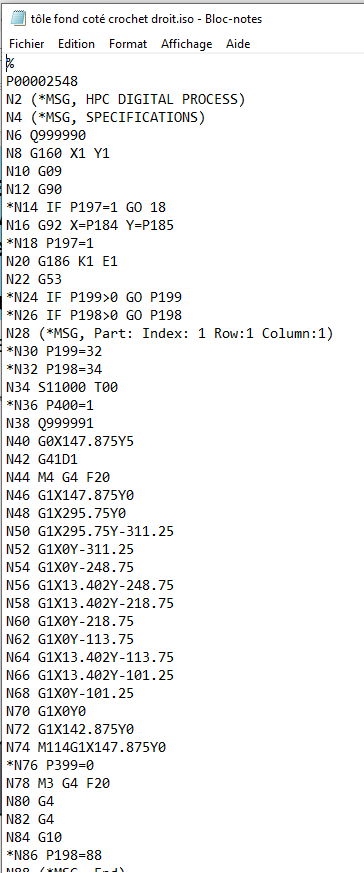 2. Débit et mise en forme avec programmation
Tête de découpe 
changement de tuyère
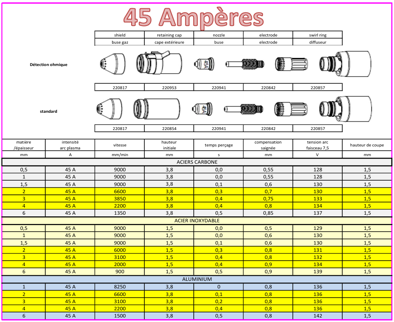 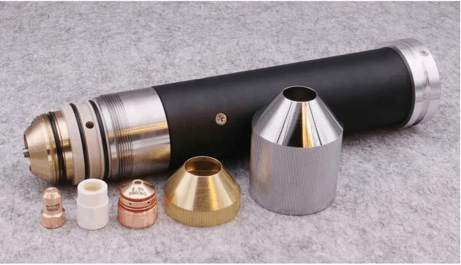 Installation du consommable,
réglage des paramètres de découpage thermique.
Activités liant
la « construction » et l’atelier
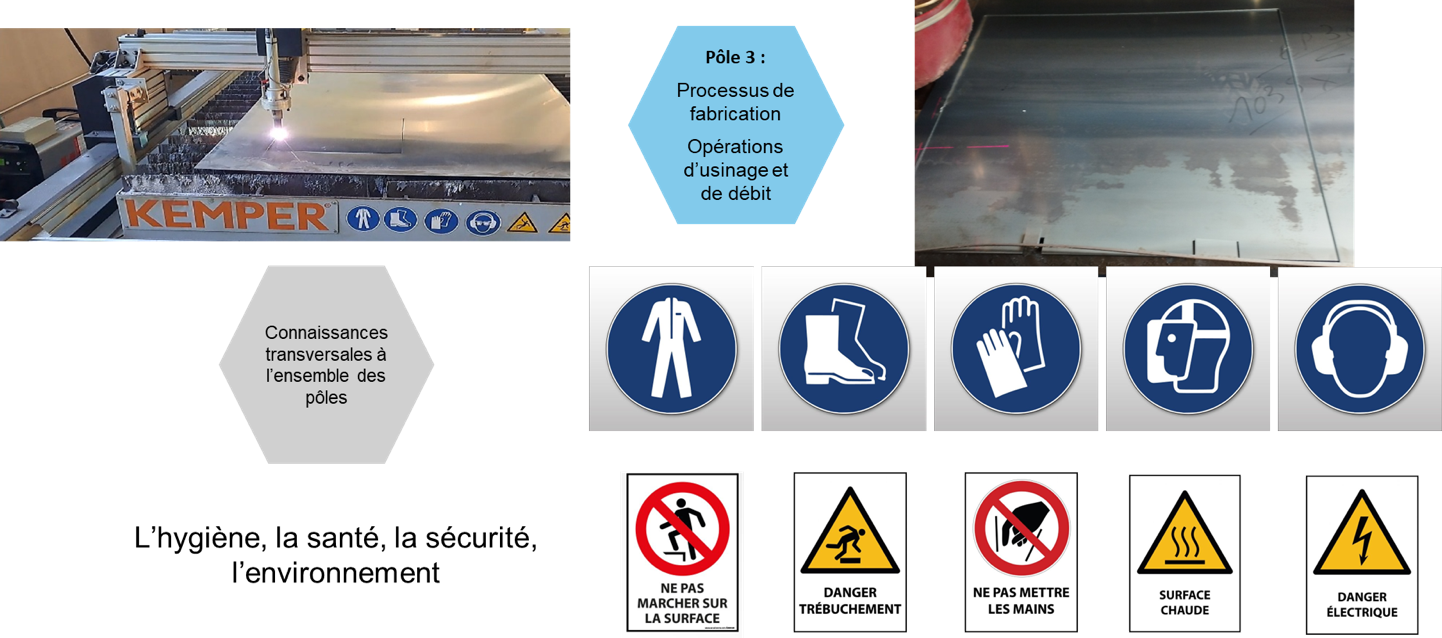 2. Débit et mise en forme avec programmation
Méthode de travail
Activités liant
la « construction » et l’atelier
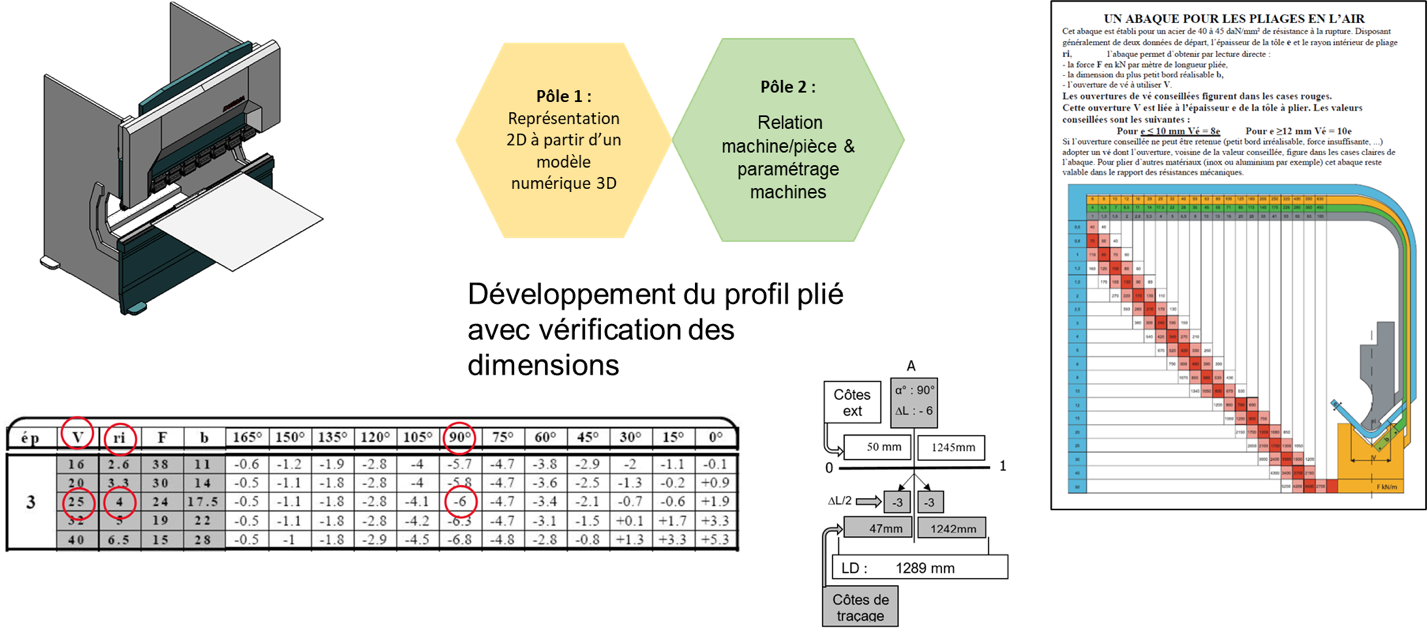 2. Débit et mise en forme avec programmation
Méthode de travail
Activités liant
la « construction » et l’atelier
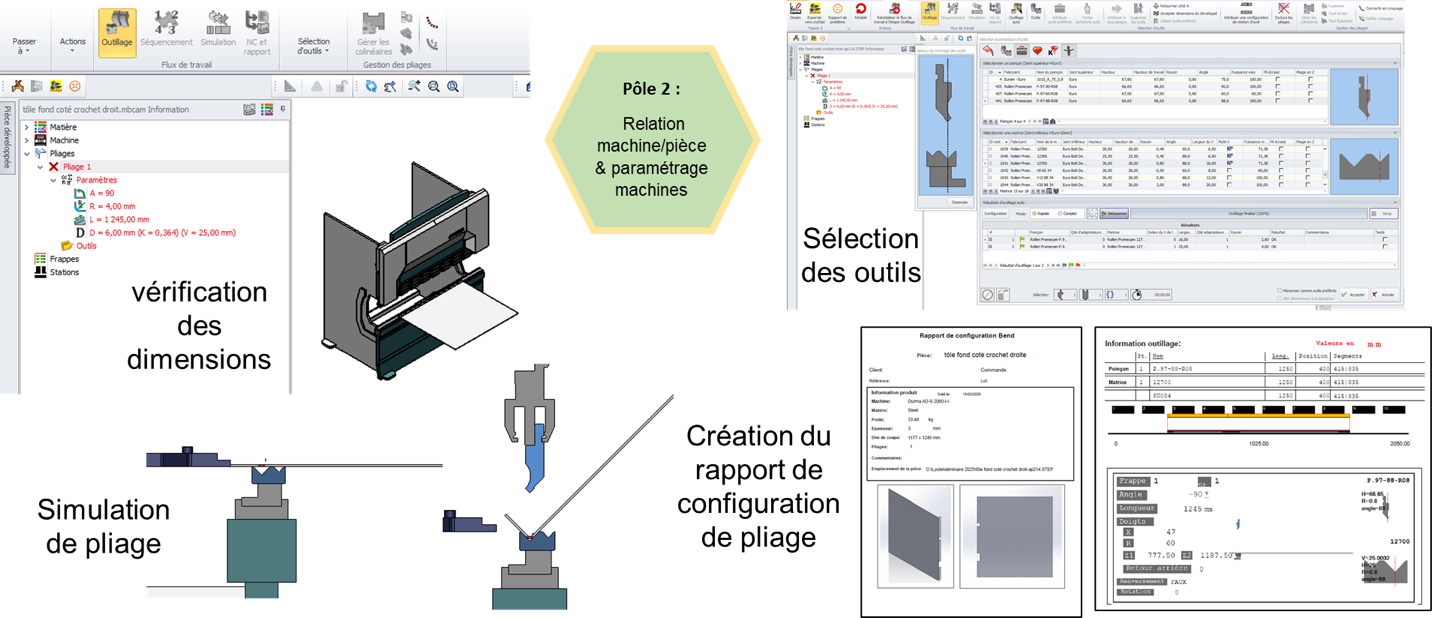 1. Réalisation d’une conception détaillée de pièces simples
Méthode de travail
2. Débit et mise en forme avec programmation
Activités liant
la « construction » et l’atelier
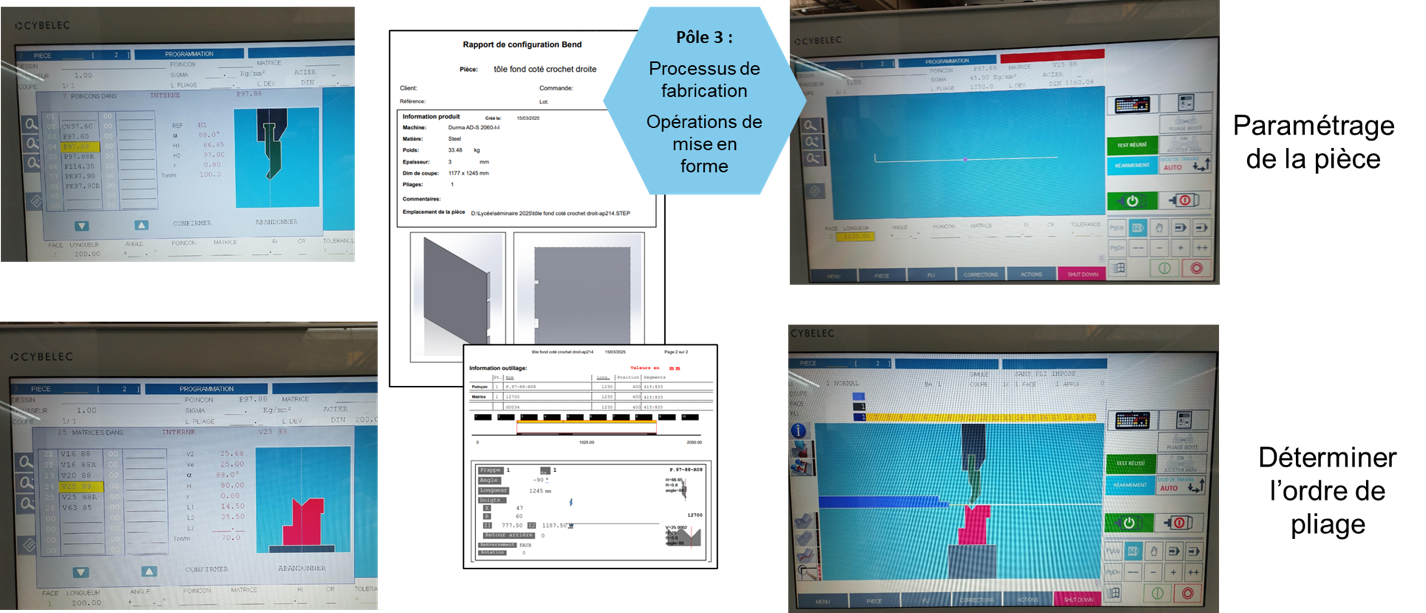 2. Débit et mise en forme avec programmation
Méthode de travail
Activités liant
la « construction » et l’atelier
Travail sur compétences du Pôle 3
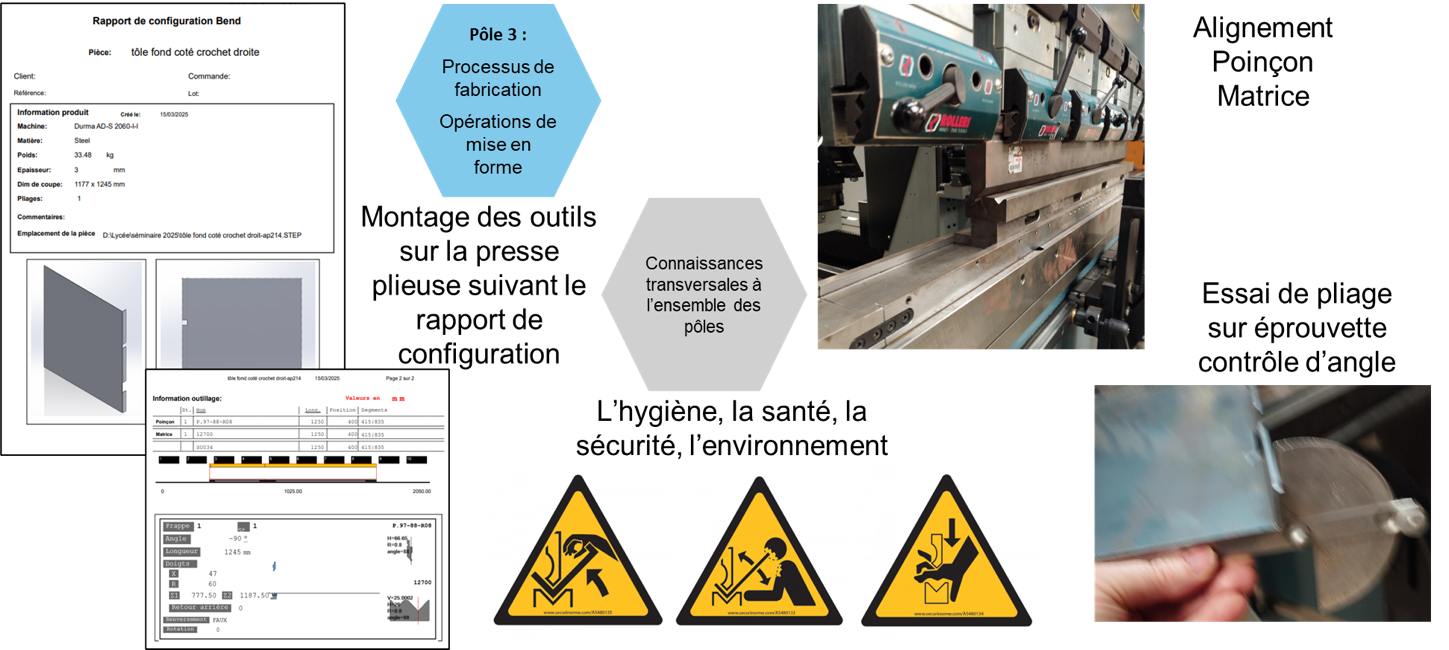 2. Débit et mise en forme avec programmation
Méthode de travail
Activités liant
la « construction » et l’atelier
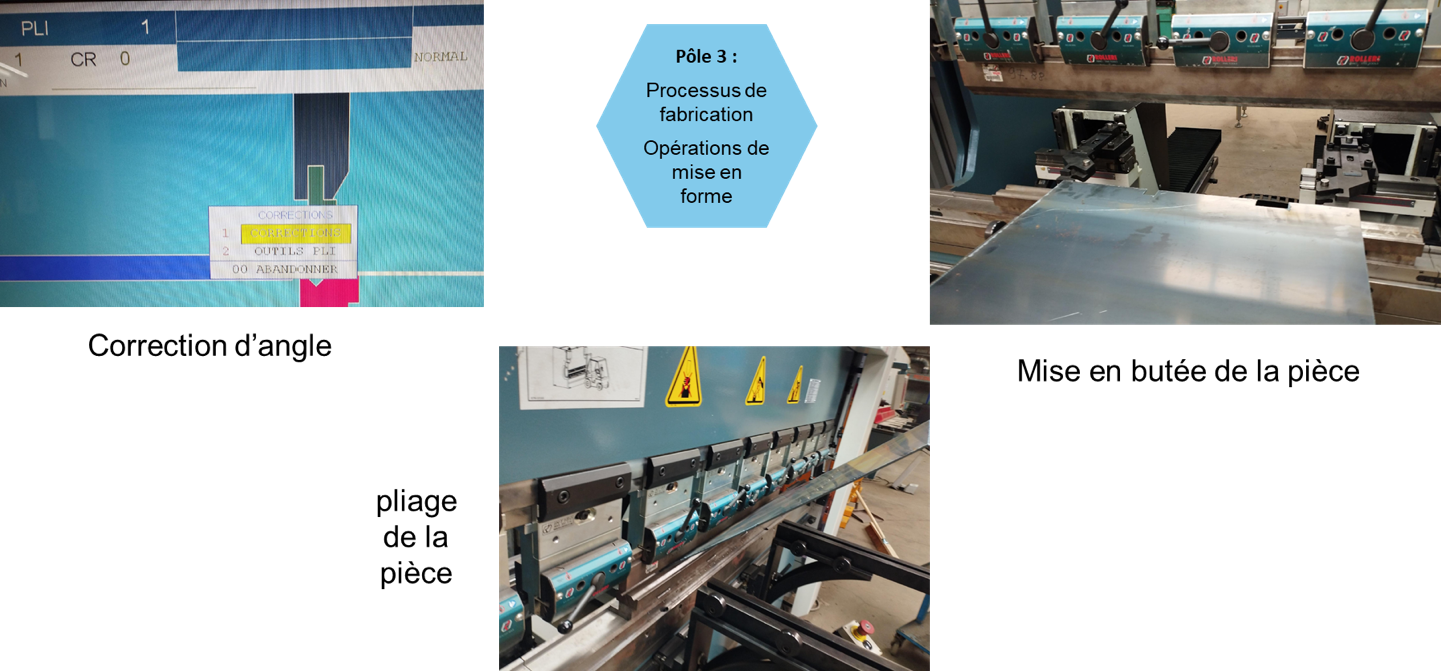 2. Débit et mise en forme avec programmation
Travail sur compétences du Pôle 3
Activités liant
la « construction » et l’atelier
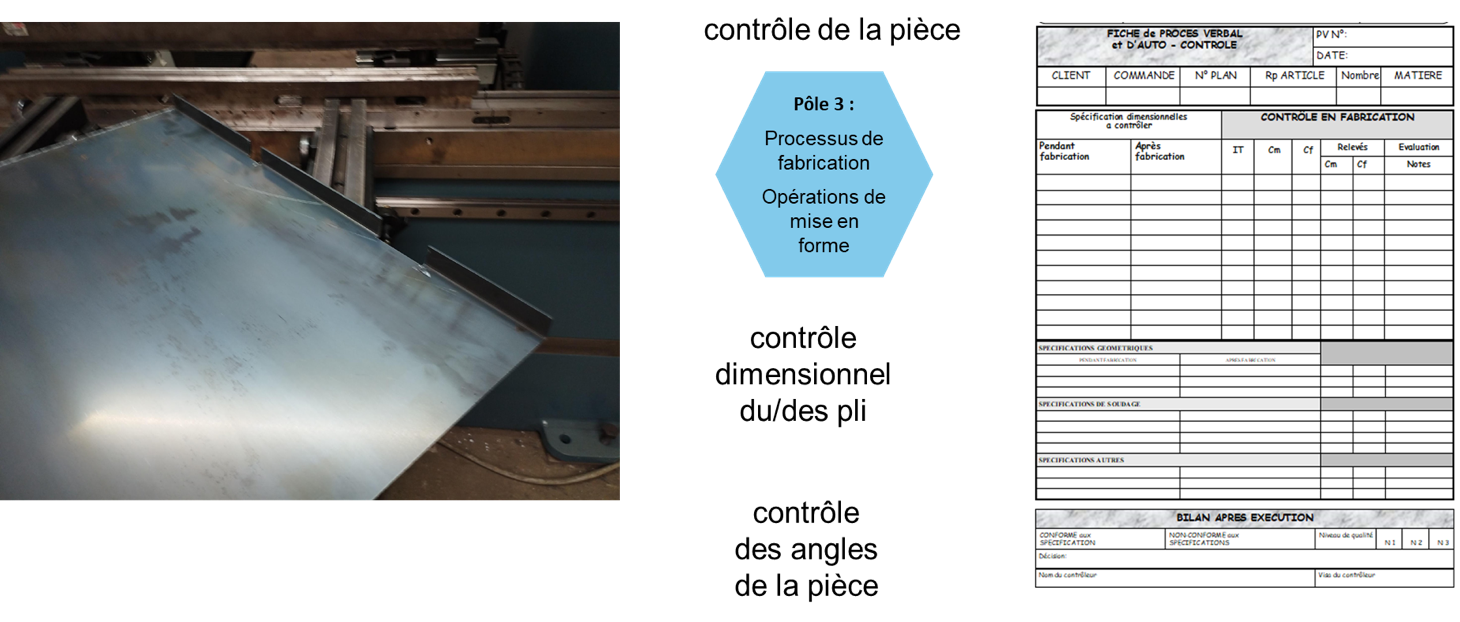 Méthode de travail
2. Débit et mise en forme avec programmation
Travail sur les compétences du Pôle 3
MERCI POUR VOTRE ATTENTION
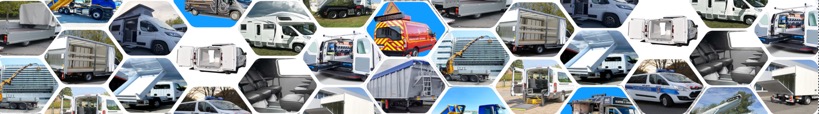 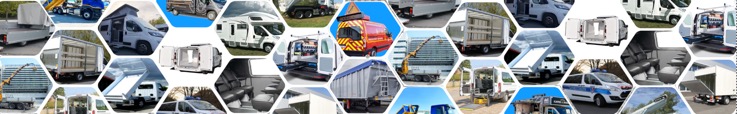 PNF 3 AVRIL 2025 GRUAU